Initial Thought on AMP-S1G Transmit Mask
Date: 2025-07-28
Authors:
Slide 1
Panpan Li (Huawei)
Abstract
Transmit spectrum mask is defined in every IEEE 802.11 PHY subclause.
AMP-S1G need to define different spectrum mask from 2.4G.
AMP-S1G is likely to use similar bands with RFID.
AMP-S1G spectrum mask may borrow wisdom from EPC UHF RFID standard.
AMP-S1G spectrum mask should also follow IEEE 802.11 “traditions”.
Except spectrum mask, time-domain restrictions like RF envelope may be also needed.

This contribution intends to present some initial thoughts on AMP-S1G transmit specification from both frequency-domain and time-domain
Frequency-domain restriction: spectrum mask
Time-domain restriction: RF envelope
Slide 2
Panpan Li (Huawei)
[Speaker Notes: 为什么需要一个新的PPDU：不能满足mask
把问题放在前面，mask问题等，理论上任何WPT PPDU都可以只要250K就OK，比如说RFID packet. 11ah PPDU的问题，最小1M。目前没有可用的11 PPDU,不排除vender specific，。]
Background: IEEE 802.11 Spectrum Mask
IEEE spectrum masks [1]
DSSS waveform mask: Figure 15-10
OFDM based waveforms’ spectrum masks in are scaled (some plus slightly revised) from Figure 19-17
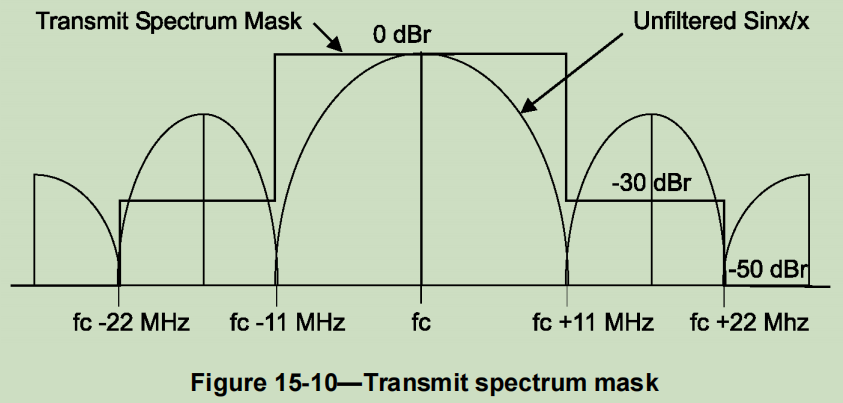 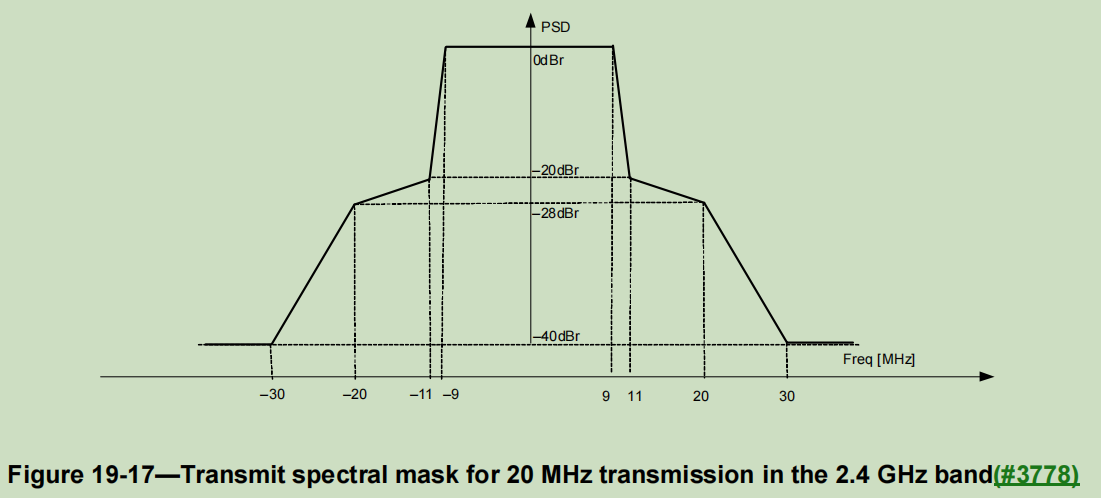 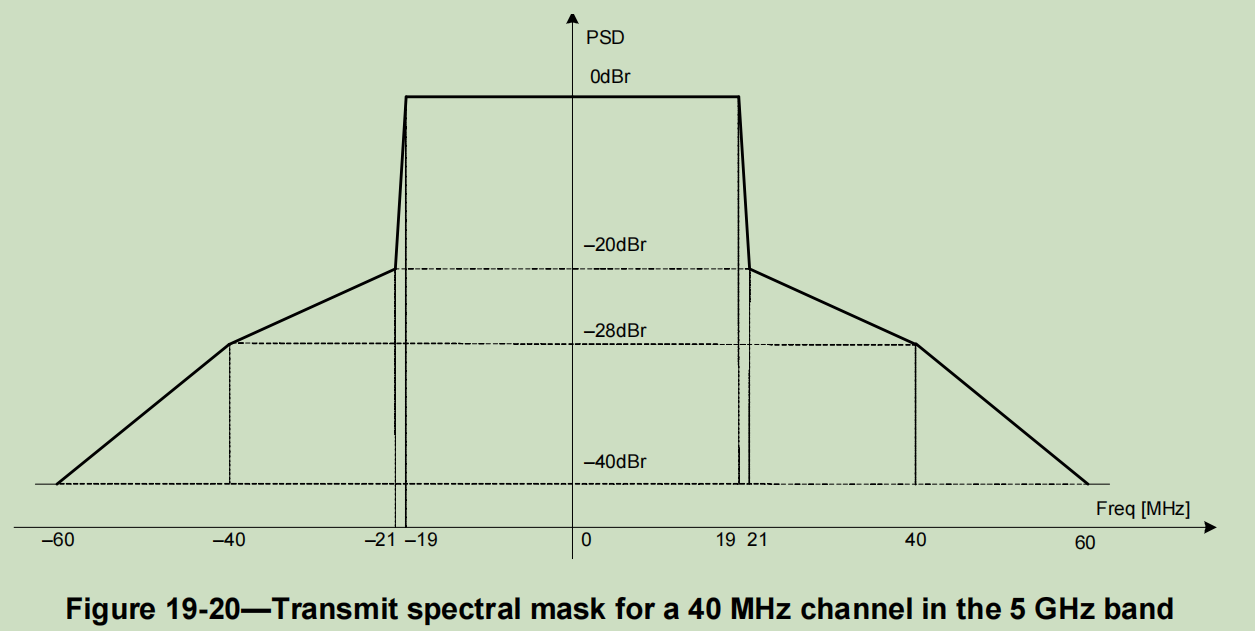 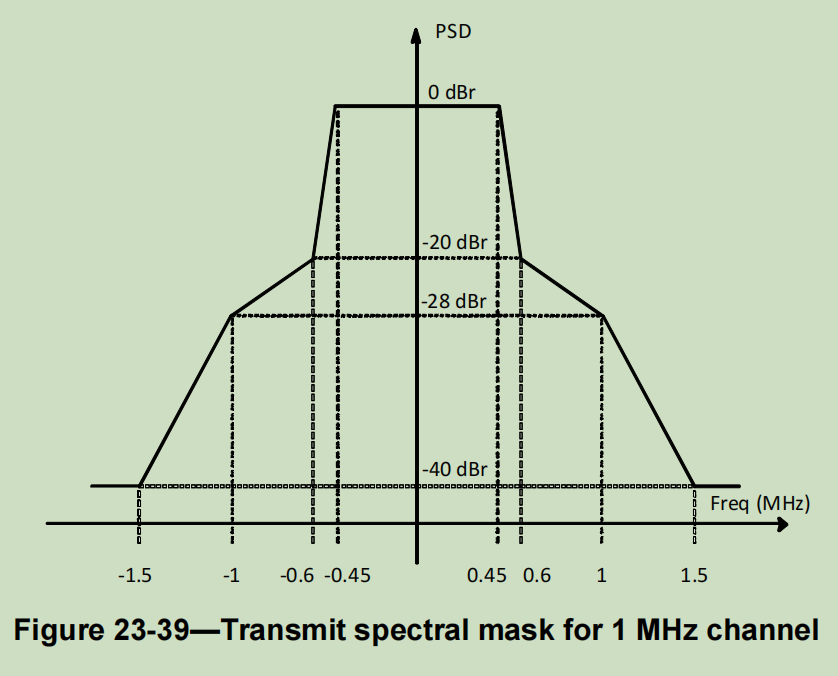 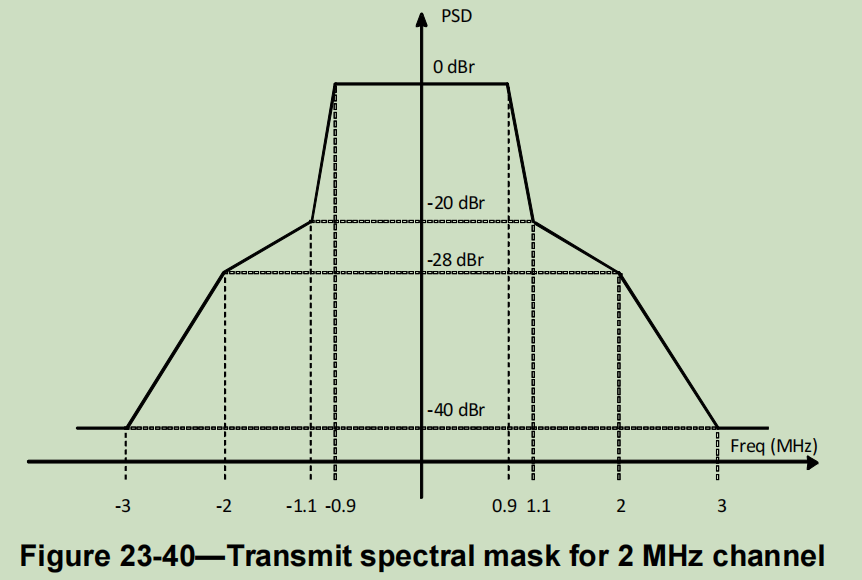 Slide 3
Panpan Li (Huawei)
Background: UHF RFID Spectrum Mask
EPC UHF RFID standard only defines the spectrum mask for Interrogator-to-Tag communication (DL), while doesn’t specify the Tag-to-Interrogator (UL). [2]
For backscatter, if DL signal is restricted, then UL signal is naturally restricted (ignoring slight bandwidth expansion caused by UL MCS)
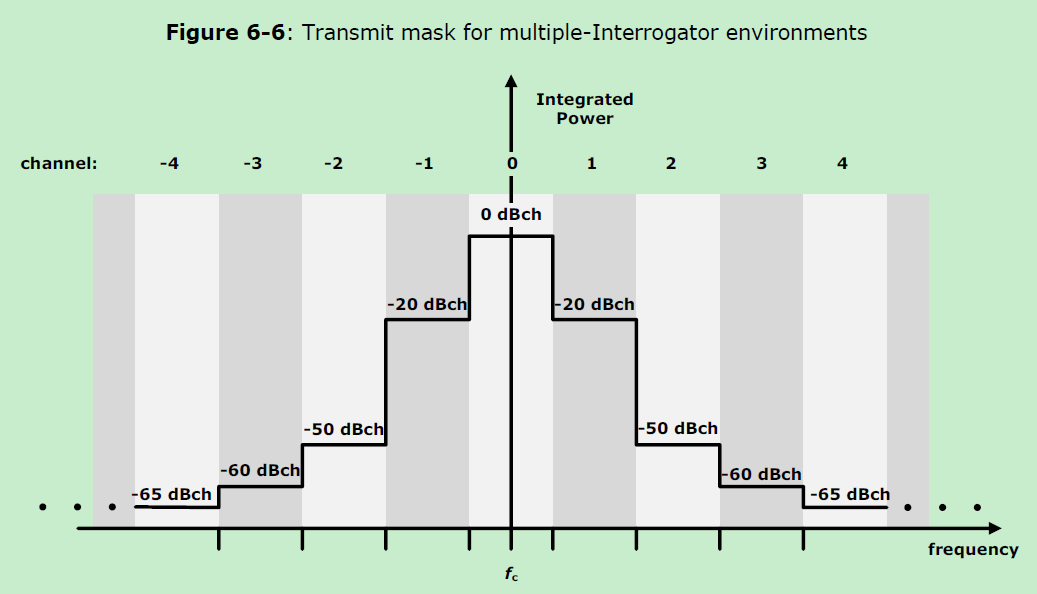 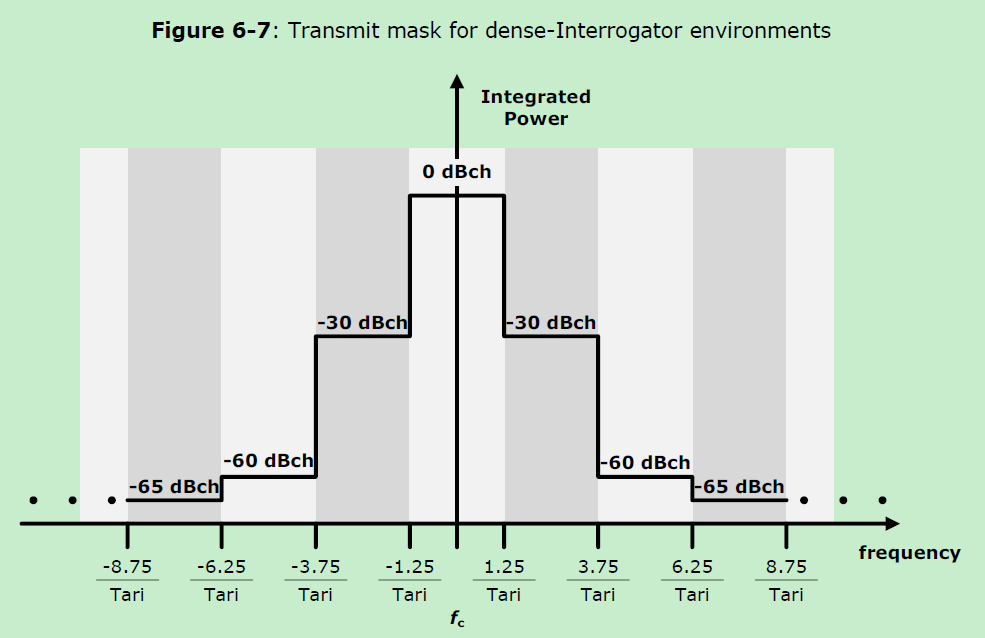 Slide 4
Panpan Li (Huawei)
Background: UHF RFID RF envelope
Interrogator-to-Tag [2]
Consider pulse shaping
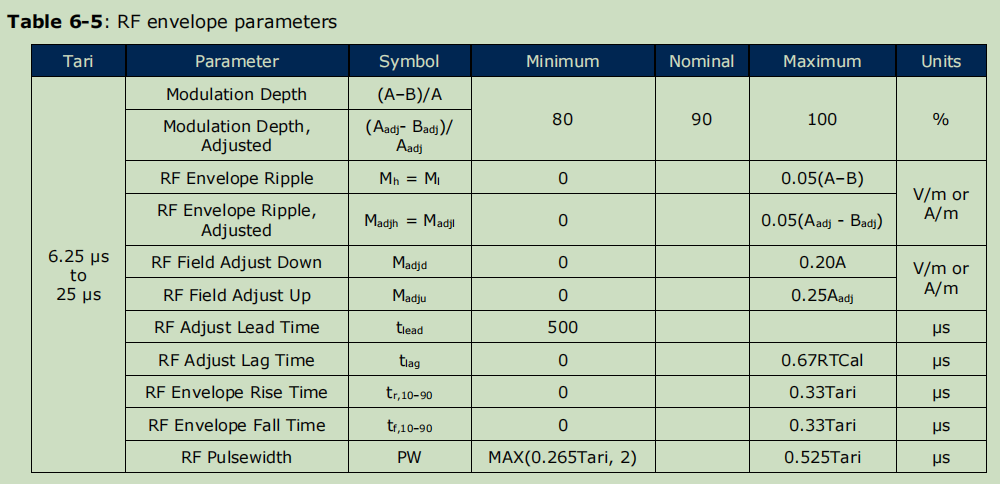 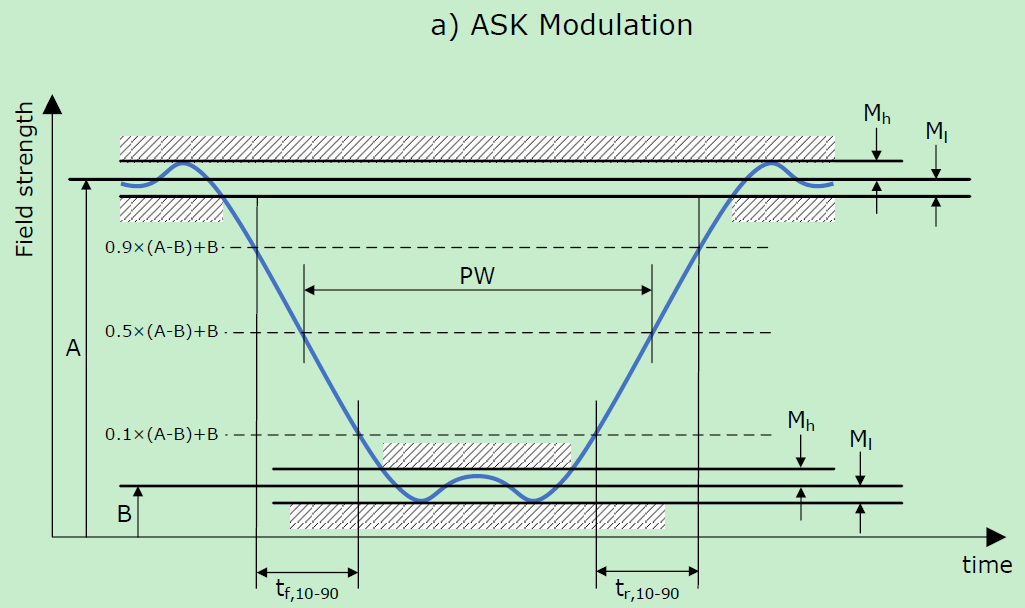 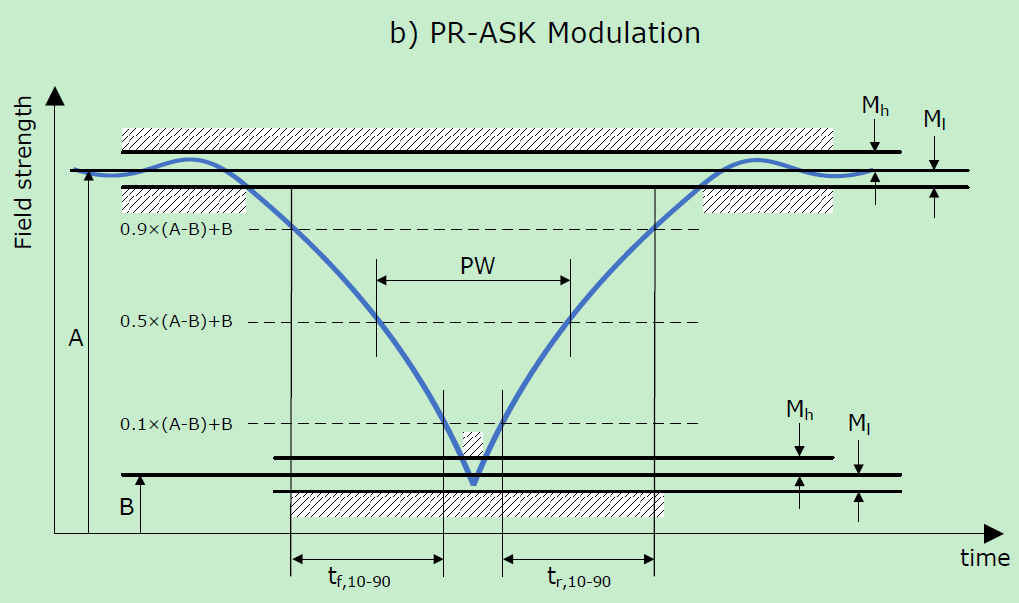 Slide 5
Panpan Li (Huawei)
AMP-S1G Mask Considerations
Definitely need transmit spectrum mask
Will be reflected in “PHY Transmit Specification” in draft
Design considerations
Multiple bandwidths have multiple spectrum masks
Prefer a unified design, just scaled X-axis for different bandwidths
How many adjacent channels should be considered
How to decide the boundary of the mask
Options:
Option 1: IEEE 802.11 way: scale from existing masks in base standard Figure 19-17 
Option 2: UHF RFID way: reuse UHF RFID spectrum mask
Option 3: Design new mask

Whether AMP-S1G need time-domain restriction like RF envelope is open for discussion
Slide 6
Panpan Li (Huawei)
Spectrum Mask Option 1
Example AMP-S1G transmit spectrum mask 
Scaled from IEEE 802.11 OFDM mask for 20MHz channel
Assume bandwidth B, which is the max allowable channel bandwidth according to regional regulations. B=200, 250, 400, 500kHz,…
0 dBr
D
E
-20 dBr
F
C
B
G
-28 dBr
A
H
-40 dBr
-3B/2
-B
-11B/20
-9B/20
9B/20
11B/20
B
3B/2
Slide 7
Panpan Li (Huawei)
Spectrum Mask Option 2
Example AMP-S1G transmit spectrum mask 
Reuse UHF RFID transmit mask 
Assume bandwidth B, which is the max allowable channel bandwidth according to regional regulations. B=200, 250, 400, 500kHz,…
0 dBr
I
H
-20 dBr
-20 dBr
J
G
F
K
-50 dBr
-50 dBr
L
E
D
M
-60 dBr
-60 dBr
-65 dBr
-65 dBr
N
B
O
C
P
A
-7B/2
-5B/2
-3B/2
-B/2
B/2
3B/2
5B/2
7B/2
Slide 8
Panpan Li (Huawei)
Spectrum Mask Option 3
Above two spectrums masks are both derived based on max channel bandwidths which regional regulations allow.
However, under Manchester coding + CW assumption, different data rates will result in different signal bandwidths (main lobe width).
May consider to choose different spectrum masks based on data rates.
Spectrum masks are scaled from Option 1 or Option 2
Slide 9
Panpan Li (Huawei)
Spectrum Mask Summary
Slide 10
Panpan Li (Huawei)
AMP-S1G RF Envelope
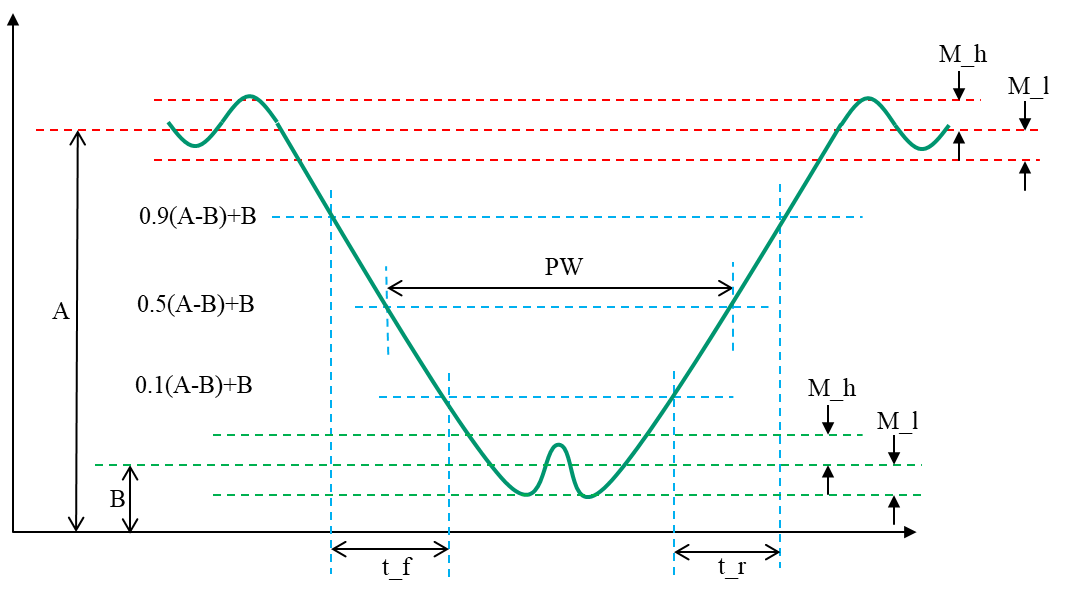 Example AMP-S1G RF envelope
Revised based on UHF RFID Interrogator to Tag RF envelope
Parameters and their ranges should be revised according to AMP-S1G MCS
Slide 11
Panpan Li (Huawei)
Summary
This contribution discusses the AMP-S1G TX requirements
Frequency-domain: transmit spectrum mask is needed
Time-domain: RF envelope may be needed
Slide 12
Panpan Li (Huawei)
Reference
[1] IEEE P802.11-REVme™/D7.0, August 2024
[2] EPC® Radio-Frequency Identity Generation-2 UHF RFID Standard
Slide 13
Panpan Li (Huawei)
SP 1 (information collection)
Which option you prefer to define the spectrum mask for AMP in sub-1GHz?

       Option 1
Option 2
Option 3
Slide 14
Panpan Li (Huawei)
SP 2 (information collection)
Do you agree to define an RF envelope shown in slide 10 for AMP in sub-1GHz?

Yes
No
Abstain
Slide 15
Panpan Li (Huawei)